Figure 7. Distribution of PStF (right) and PStS (left) in 23 muscles of the forelimb from stimuli applied to PMd (A) ...
Cereb Cortex, Volume 20, Issue 1, January 2010, Pages 169–186, https://doi.org/10.1093/cercor/bhp084
The content of this slide may be subject to copyright: please see the slide notes for details.
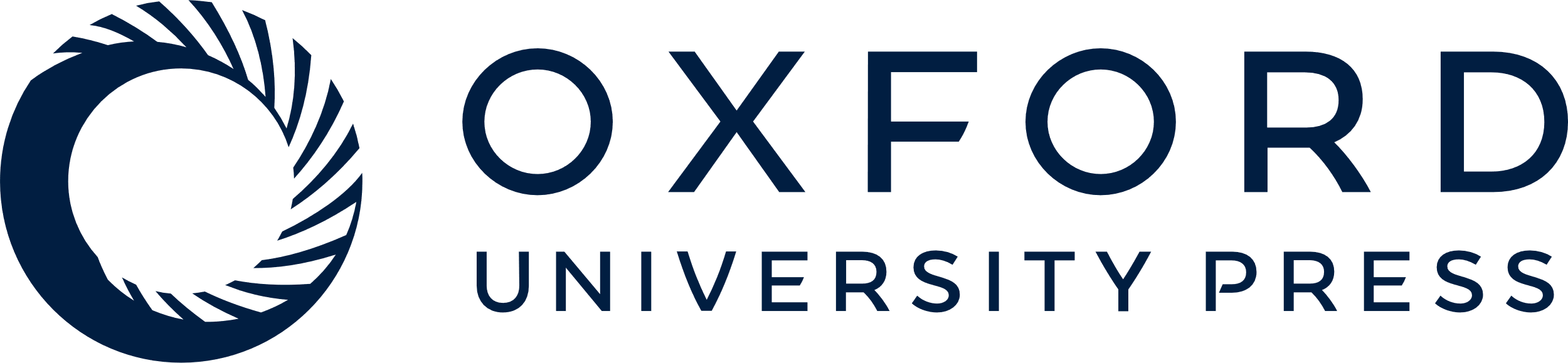 [Speaker Notes: Figure 7. Distribution of PStF (right) and PStS (left) in 23 muscles of the forelimb from stimuli applied to PMd (A) and PMv (B). The dotted lines separate muscles belonging to different joints. The asterisks on PEC, FCU, and ED 4, 5 indicate PStEs from monkey J only. For technical reasons (see Materials and Methods), in monkey Y, a combination of TLON and TLAT was used to form a triceps (TRI) EMG and a combination of FDI and APB was used to form an Intrins. EMG. To compensate for this, the total number of PStEs in the TRI and Intrins. records was divided by 2 and distributed equally in muscles labeled TLON and TLAT and in muscles FDI and APB, respectively. See Materials and Methods for muscle abbreviations.


Unless provided in the caption above, the following copyright applies to the content of this slide: © The Author 2009. Published by Oxford University Press. All rights reserved. For permissions, please e-mail: journals.permissions@oxfordjournals.org]